Project
Spanish artists
By Olga Draganchuk
Pablo Picasso
Pablo Picasso, Spanish and French painter, one of the greatest artists of the XX century.
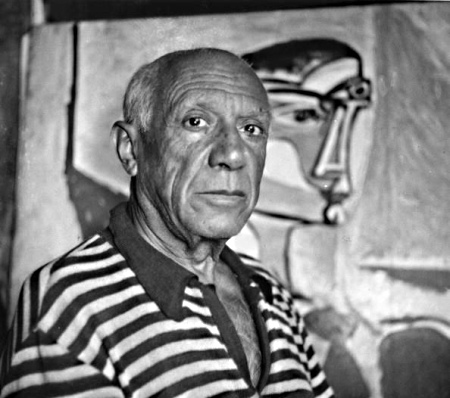 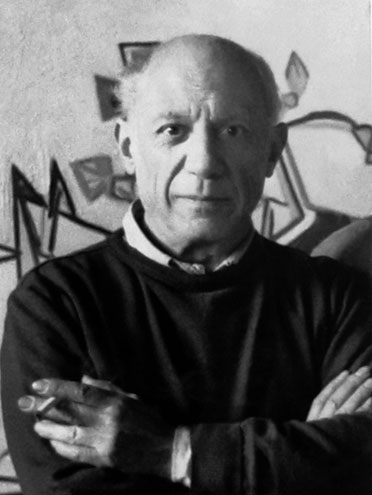 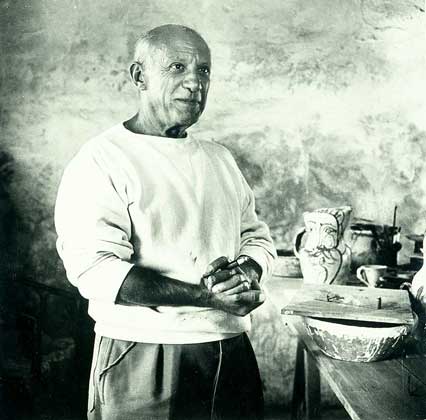 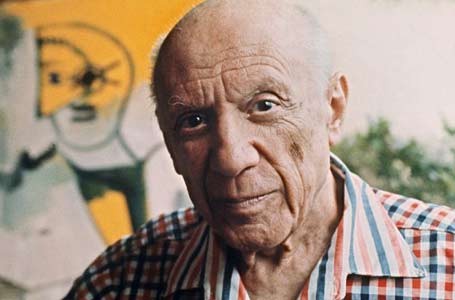 He was the founder of cubism, the mid 1910's created works in the neoclassical style, from the beginning of the 1920s became the leader of surrealism.
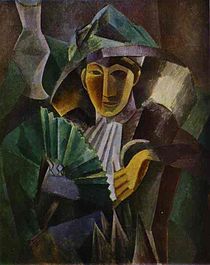 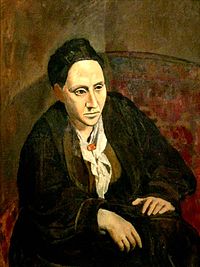 Portrait of Gertrude Stein
"Woman with a Fan"
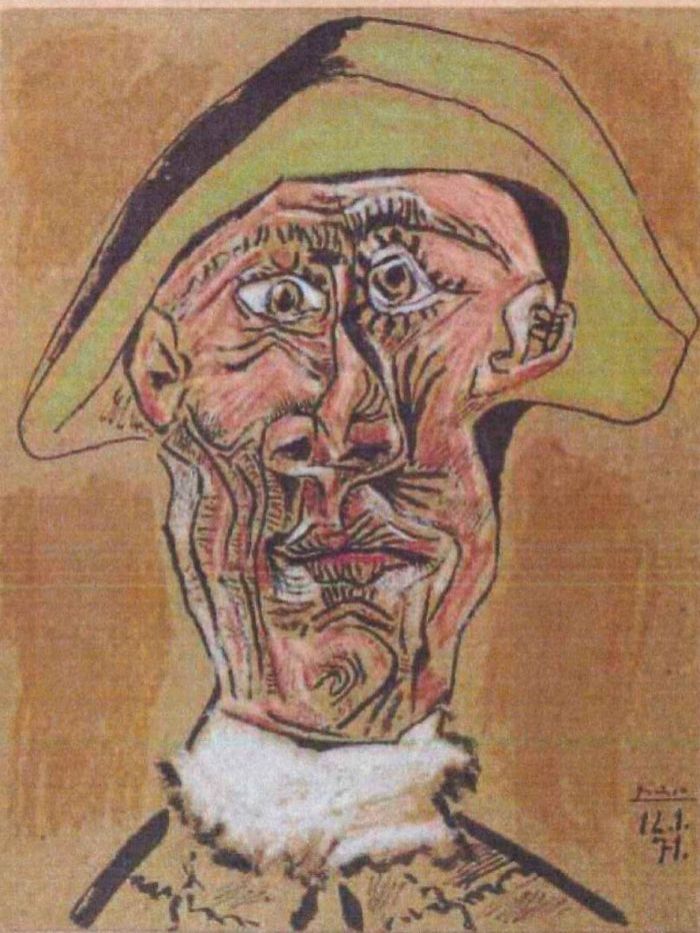 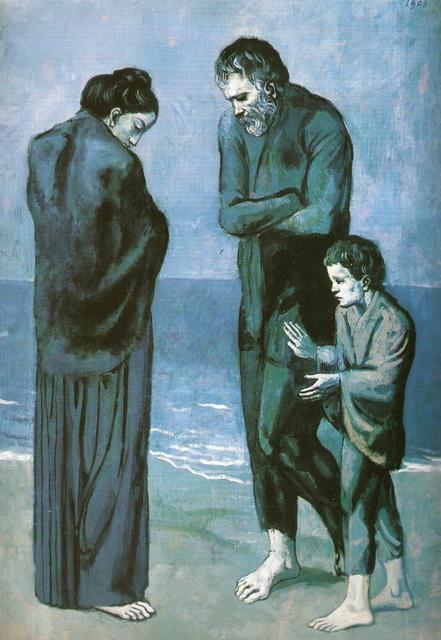 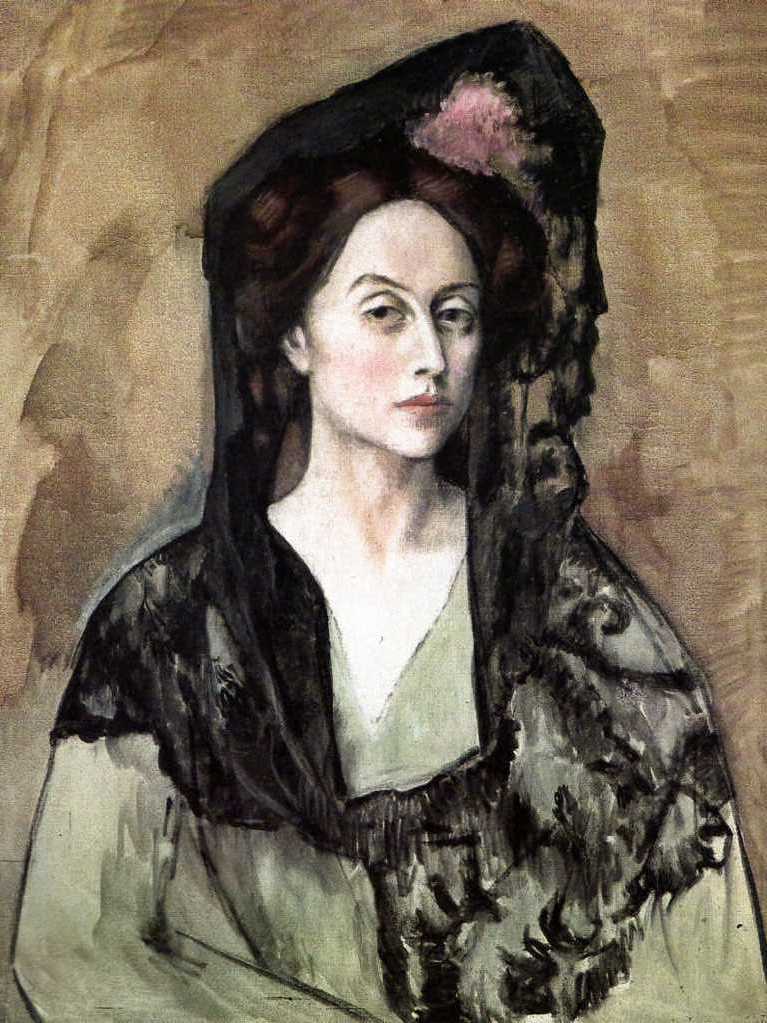 Retrato de 
Benedetta Canals
Tête d'Arlequin
La Tragedia
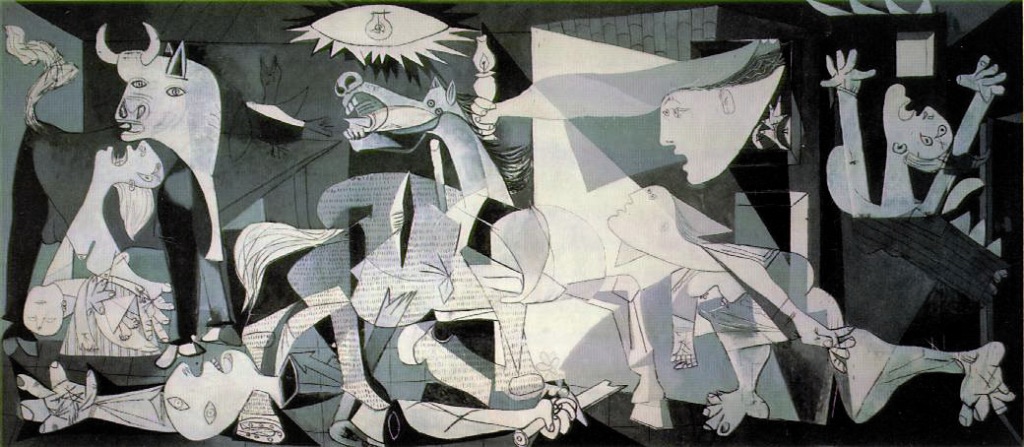 Guernica
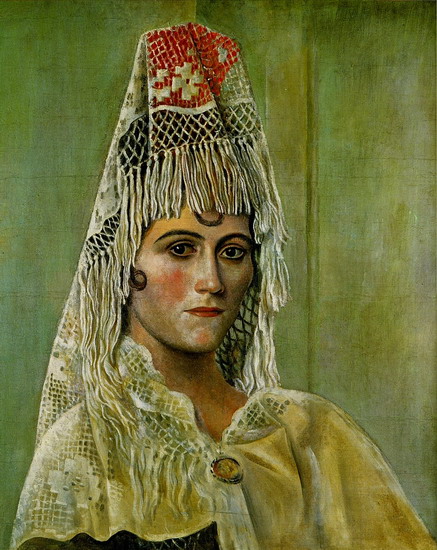 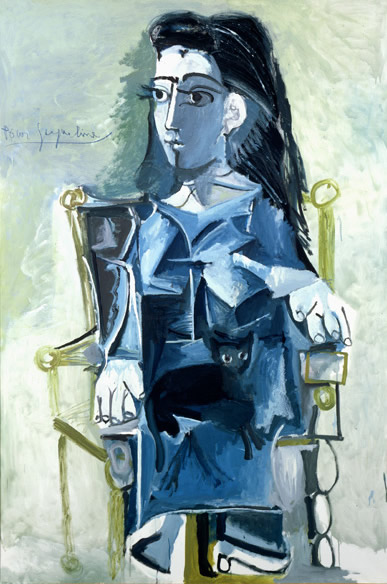 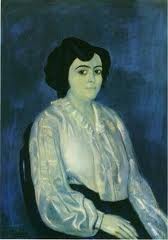 Olga Kokhlova 
à la mantille
Jacqueline 
assise
la Sra. Soler
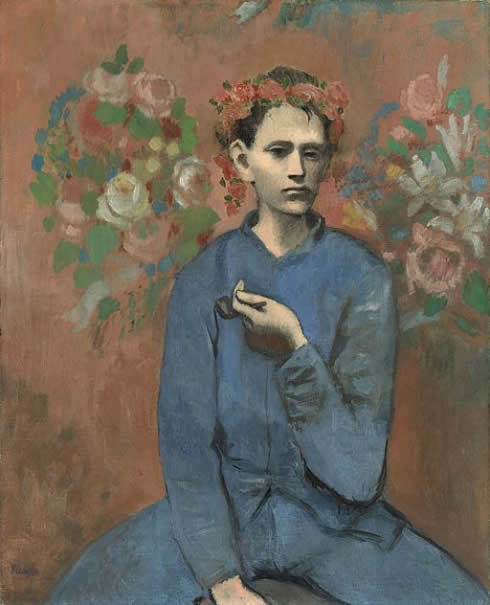 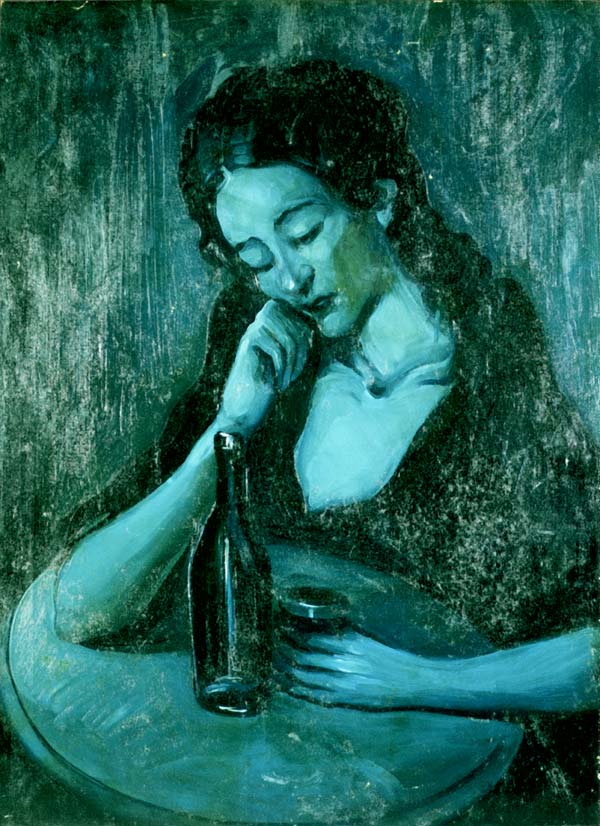 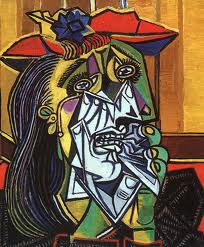 Dama en Eden Concert
La femme qui
 pleure
Chico con pipa
Diego Velazquez
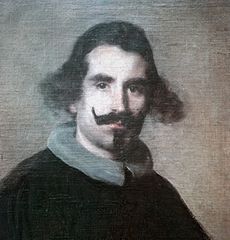 Diego Velazquez - Spanish artist.
By genre paintings and portraits.
He was born in Seville in 1599, the poor aristocratic family of immigrants from Portugal. He studied painting in his hometown of Francisco Herrera the Elder and Francisco Pacheco.
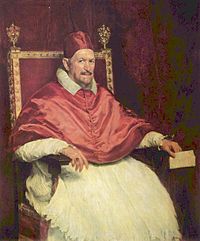 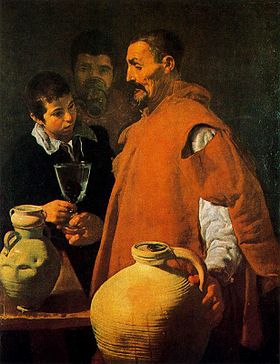 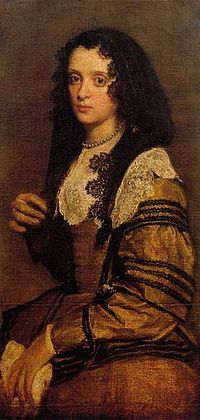 Portrait of Pope
 Innocent X
"Waterman"
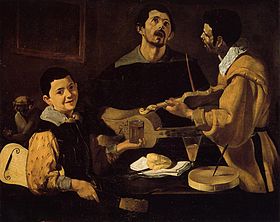 Unknown
"Three music"
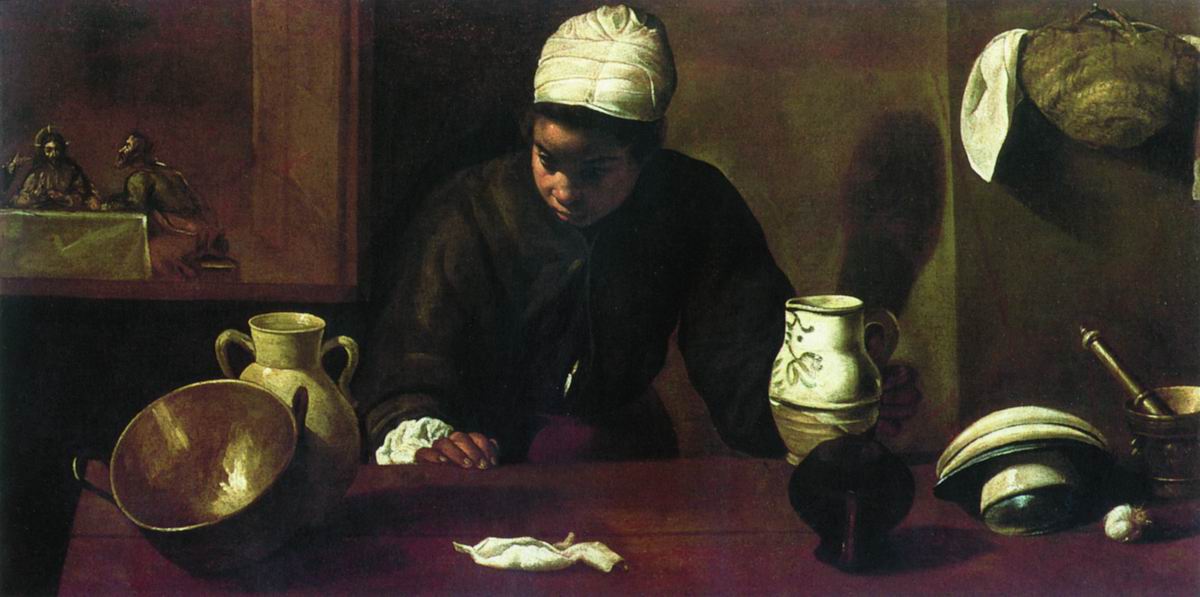 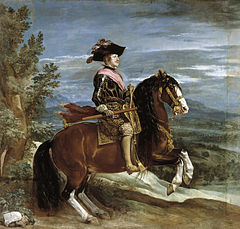 "Mulatto"
Philip IV on horseback
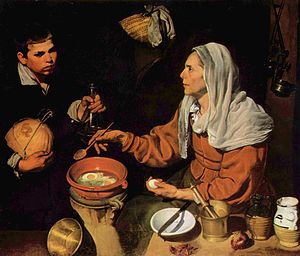 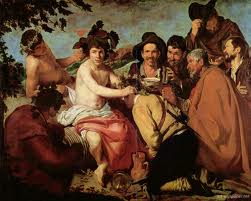 Wallpapers
"A woman prepares eggs"
Salvador Dali
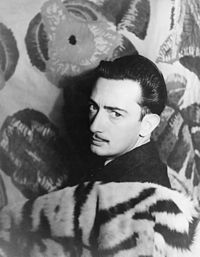 Salvador Dali, Spanish painter, one of the greatest surrealists of the twentieth century.
Interesting Facts:
- Collaborated with Walt Disney
He loved sweet and so in exchange for the
  logo "Chupa Chups" he was given a box of candy every day.
- The giant anteater was his favorite pet.
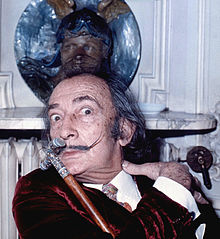 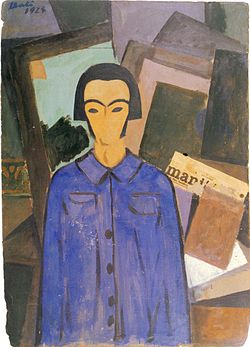 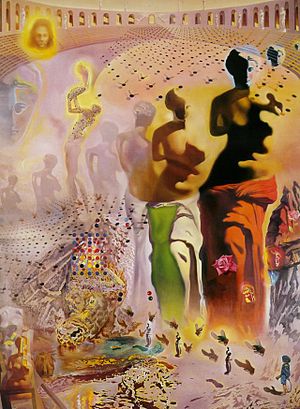 hallucinogenic toreador
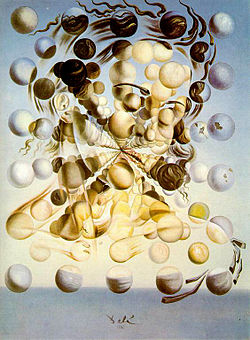 "Cubist portrait"
"Galatea of the spheres"
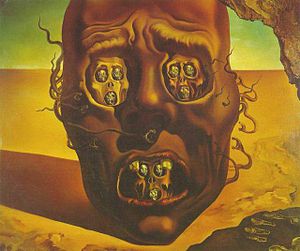 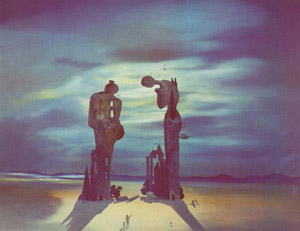 "Archaeological echo" 
Anzhelyusa "Mille"
Faces of war